MINISTERE DE L’EMPLOI ET DE LA PROTECTION SOCIALE
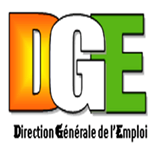 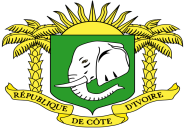 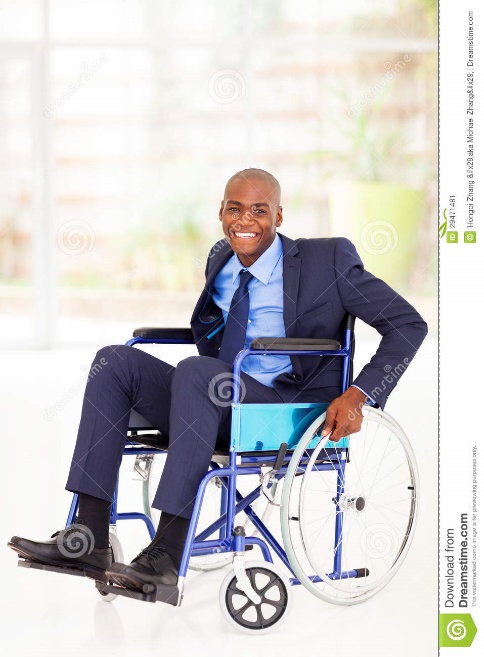 PROMOTION DE L’EMPLOI DES PERSONNES VULNERABLES
PLAN DE PRESENTATION
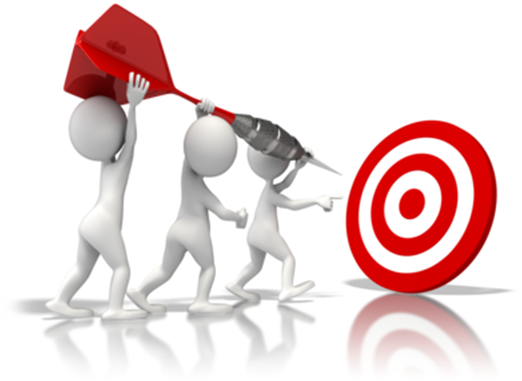 Attributions  du MINISTERE DE l’EMPLOI ET DE LA PROTECTION SOCIALE
Ministère en charge de l’Emploi, du Travail et de la Protection Sociale
Attributions du MEPS en matière d’emploi
Au titre du Décret portant attributions des Membres du Gouvernement en date du 27 janvier 2016, le Ministère de l’Emploi et de la Protection Sociale  est chargé de la mise en œuvre et du suivi de la politique du Gouvernement en matière d’Emploi, de Travail et de Protection Sociale.

A ce titre, et en liaison avec les différents départements ministériels intéressés, il a l’initiative et la responsabilité des actions suivantes en matière d’emploi notamment : 

L’application, le contrôle et l’évaluation de la Politique Nationale en matière d’Emploi;
Attributions du MEPS en matière d’emploi
L’observation du marché du travail en particulier la production de données statistiques et fiables sur le marché du travail et de l’Emploi (enquêtes emploi, études sectorielles…);

La promotion de l’emploi des populations vulnérables, notamment les femmes, les personnes en situation de handicap et les personnes de plus de 35 ans.

La formulation d’actions de mise en adéquation de la formation et de l’Emploi;

L’assistance aux chômeurs et handicapés du travail (renforcement de capacités, financement d’activités génératrices de revenus, suivi-encadrement, appui-conseil…)
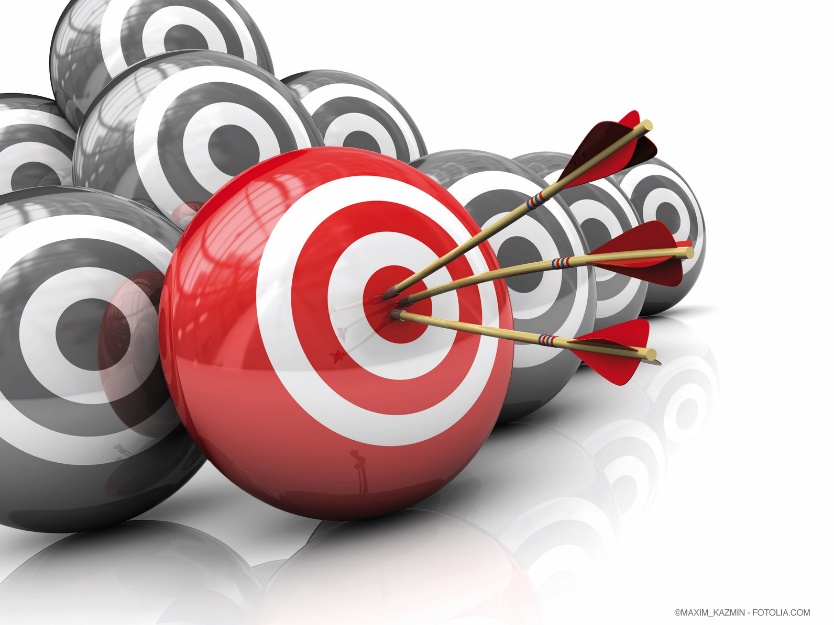 Principaux axes de la promotion de l’emploi des personnes vulnérables
Mise en œuvre d’une Stratégie pour l’insertion des personnes défavorisées: femmes; personnes en situation de handicap; personnes âgées de + de 35 ans
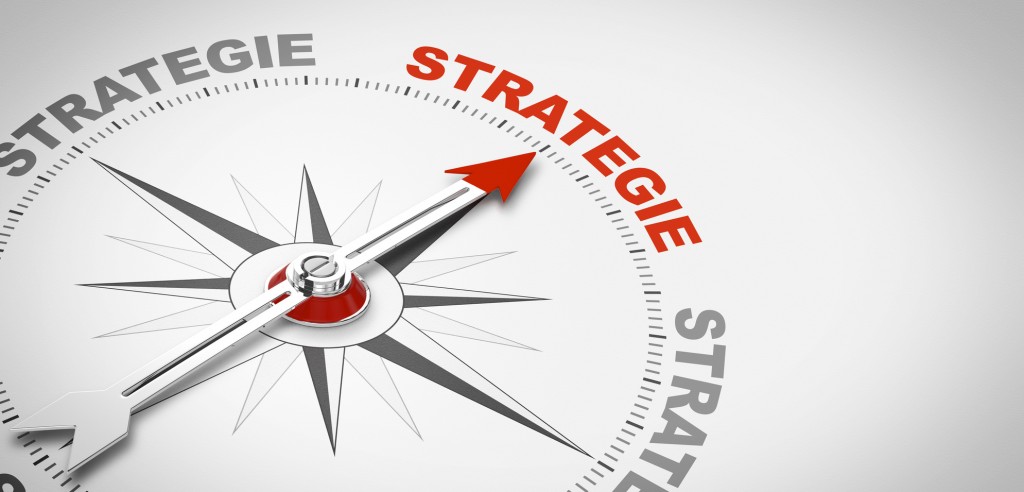 Principaux  axes de la promotion de l’emploi des personnes vulnérables
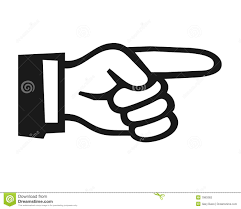 Contexte et justification
Les couches vulnérables désignent les femmes, les personnes en situation de handicap et les personnes âgées de plus de 35 ans.

Les femmes représentent 48,3% de la population totale tandis que les personnes âgées de plus de 35 ans représentent 36,8% de cette population totale. (source Enquête Nationale sur la Situation de l’Emploi et du Travail des Enfants 2013-2014).

54 % des chômeurs sont des femmes tandis que 30% des chômeurs sont des personnes âgées de plus de 35 ans

En Côte d’Ivoire, les personnes en situation de handicap représentent environ 10 % de la population, soit environ 2 500 000 personnes en situation de handicap.

Populations confrontées à de réelles difficultés d’accès au marché du travail en raison de leur vulnérabilité (notamment le handicap physique, psychique ou intellectuel).
Principaux  axes de la promotion de l’emploi des personnes défavorisées
Actions déjà menées par le Gouvernement en faveur de la promotion de l’emploi des personnes en situation de handicap
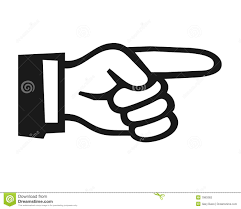 Personne en situation de handicap: « toute personne dont l’intégrité physique ou mentale est passagèrement ou définitivement diminuée soit congénitalement, soit sous l’effet d’une maladie ou d’un accident, de sorte que son autonomie, son aptitude à fréquenter l’école ou à occuper un emploi, s’en trouvent compromises ».

Adoption d’un nouveau Code du Travail en juin 2015 avec de nouvelles dispositions en faveur de l’emploi des personnes vulnérables, notamment les personnes en situation de handicap: « l’Employeur doit réserver un quota d’emplois aux personnes en situation de handicap possédant la qualification professionnelle requise ». Décret d’application en cours.

Adoption d’une Loi d’Orientation en faveur des Personnes Handicapées en 1998 et d’une Politique Nationale en faveur des Personnes en Situation de Handicap assortie d’un Plan Stratégique National 2014-2016, avec notamment l’intégration des enfants handicapés dans les écoles ordinaires publiques et privées, sans conditions d’admission;
Principaux  axes de la promotion de l’emploi des personnes défavorisées
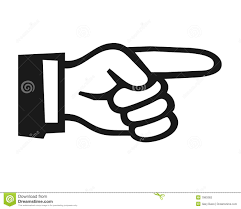 Actions déjà menées par le Gouvernement en faveur de la promotion de l’emploi des personnes défavorisées
Création d’institutions spécialisées :

Le Ministère de l’Emploi et de la Protection Sociale (promotion et insertion socio-professionnelle des personnes vulnérables) ;
 La Direction de la Promotion des Personnes Handicapées (DPPH)
L’Institut de Formation des Aveugles et l’Ecole de Formation et d’Insertion des Sourds-Muets
Principaux  axes de la promotion de l’emploi des personnes défavorisées
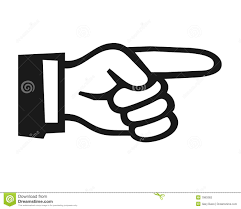 Actions menées par le Gouvernement en faveur de la promotion de l’emploi des personnes défavorisées
Recrutement dérogatoire en 2015 de 300 personnes en situation de handicap à la Fonction Publique. 
Prise en compte des personnes vulnérables dans les programmes emplois jeunes financés par les Partenaires au Développement (notamment quota réservé aux femmes et aux personnes en situation de handicap en fonction de la nature de l’activité). 
Mise en œuvre par des Ministères et Structures techniques de 42 projets d’insertion de type AGR(Activités génératrices de revenus), avec un potentiel d’environ 800 000 emplois d’ici 2020, dont les personnes vulnérables sont majoritairement bénéficiaires;
Mise en œuvre par les ONG de 14 projets ayant un potentiel emploi d’environ 25000 d’ici 2020 avec une forte proportion de personnes vulnérables parmi les bénéficiaires.
Principaux  axes de la promotion de l’emploi des personnes défavorisées
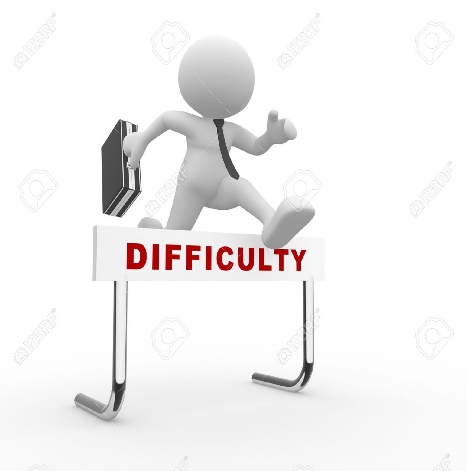 Contraintes et difficultés
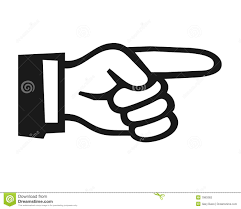 Insuffisance, au regard des besoins immenses, des financements publics alloués pour l’insertion socio-professionnelle des couches vulnérables
Insuffisance, voire inexistence de dispositifs d’accès adaptés aux personnes handicapées (accès aux bâtiments publiques, accès aux transports publics…)
Insuffisance des infrastructures de formation adaptées aux personnes en situation de handicap (seulement deux établissements situés à Abidjan pour l’ensemble du territoire National)
Insuffisance de l’information et de la sensibilisation sur la situation et le potentiel des personnes en situation de handicap.
Principaux  axes de la promotion de l’emploi des personnes défavorisées
Mesures en cours et perspectives pour la promotion de l’emploi des personnes handicapées
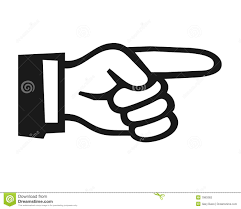 Mesures d’ordre Général ou Réglementaire:
Application des dispositions en faveur des personnes en situation de handicap contenues dans la Loi n° 2015 – 532 du 20 juillet 2015 portant Code du Travail;

Actions de sensibilisation en faveur des personnes défavorisées (Ces actions visent les Chefs d’entreprises, les faitières des Organisations Professionnelles du secteur privé: Confédération Générale des Entreprises, Fédération des PME, Chambres Consulaires, le secteur financier et bancaire).
Principaux  axes de la promotion de l’emploi des personnes défavorisées
Mesures en cours et perspectives pour la promotion de l’emploi des personnes en situation de handicap;
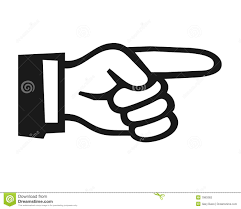 Mesures spécifiques:
Création au sein de l’Agence Emplois Jeunes, d’un guichet spécial dédié au financement des projets AGR portés par les personnes en situation de handicap;

Faciliter l’insertion socioprofessionnelle des personnes en situation de handicap par l’emploi salarié en faisant un plaidoyer auprès des entreprises publiques et privées (signature de conventions de partenariat en cours)

Elaboration d’une base de données fiables et actualisées des demandeurs d’emplois handicapés, en collaboration avec la Confédération des Organisations de Personnes Handicapées (COPHCI)
Tenue annuelle d’une journée promotionnelle de l’emploi des personnes handicapées
Principaux  axes de la promotion de l’emploi des personnes défavorisées
Mesures en cours et perspectives pour la promotion de l’emploi des personnes en situation de handicap
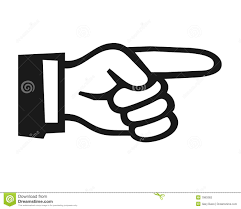 Mesures d’accompagnement:
Accroissement des dotations budgétaires de l’Etat dès 2017, en faveur de la promotion et de l’insertion socio-professionnelle des personnes en situation de handicap;
Amélioration de l’employabilité des personnes en situation de handicap diplômés en renforçant davantage leurs capacités par des Formations complémentaires qualifiantes;
Mesures fiscales spécifiques et incitatives en faveur de l’emploi des personnes en situation de handicap dans la Loi de Finances 2017  (Accorder une exonération fiscale et des crédits d’impôts sur une certaine période aux entreprises qui recrutent régulièrement des personnes en situation de handicap).
Pour votre attention